Testing SuperFRS@CERN: Workshop on Survey and MM
Luigi Serio and Pierre Schnizer
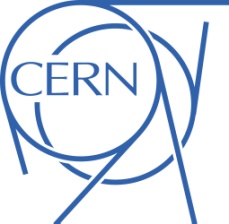 Status of the SFRS magnets test facility
Requirements and interfaces fixed
Layout and integration finalized (minor adj still possible)
Specifications established and procurements being launched
Construction started for LLI
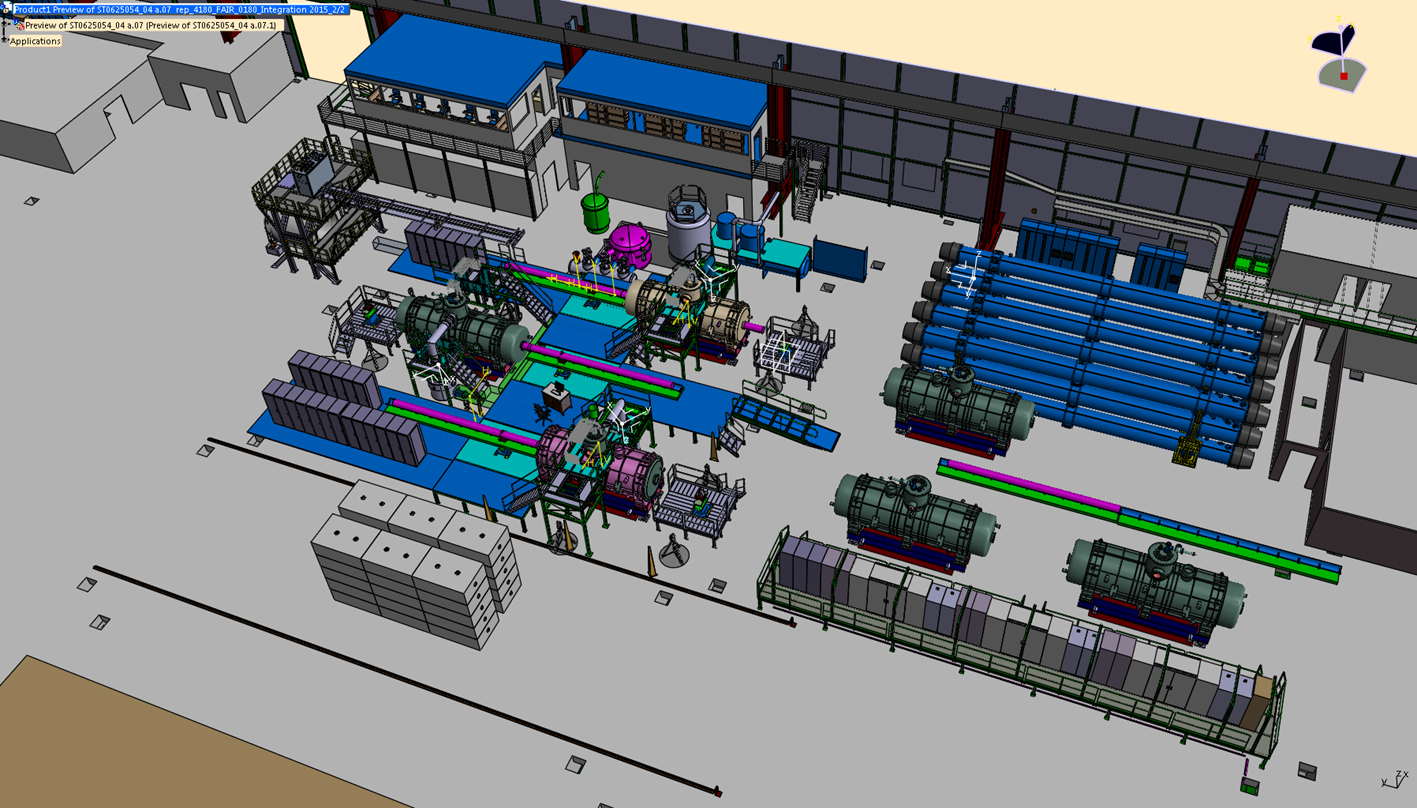 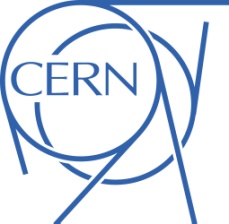 Motivation for the Workshop
Bringing together people working on SFRS machine beam dynamics, magnets designer, magnetic measurements and alignment specialists for a final review of the requirements, assumptions, feasibility and efficient implementation of the MM program

In particular:

Review the magnetic measurements and alignment requirements justifications

Identify the measurements needs and ‘wishes’ for the machine (shall and should)

Review the foreseen measurement program to identify
Limitations – if any
Simplification – if possible

Focus on the technical and technology aspect

Project aspects to be sorted out by the project team if agreement reached on the above